First Dreams Assessment
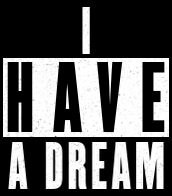 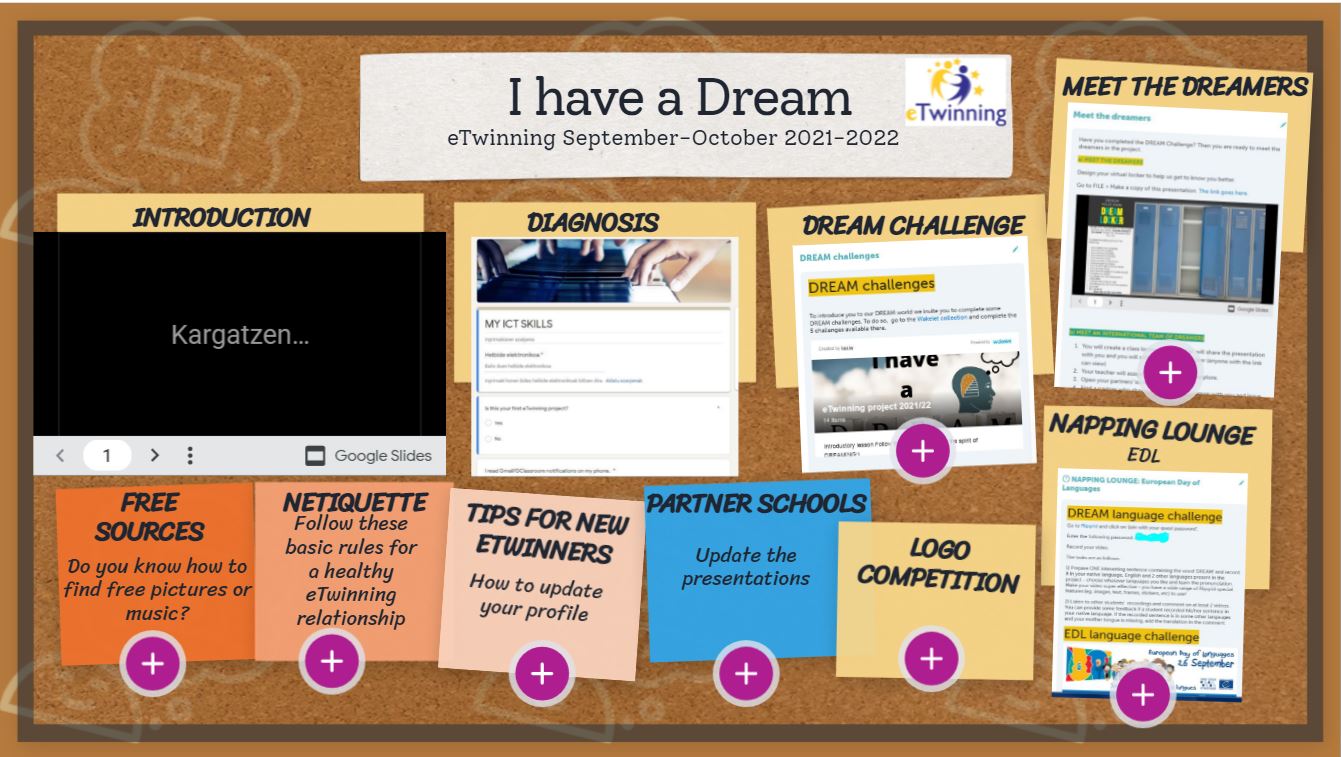 First Dreams Assessment
Did you complete the first tasks you started in September-October?
Delete the       if you didn’t succeed.
November
I have chosen a dream from a partner and posted a message in the forum
I have shared my locker
I have opened a partners’ locker and posted a message in the forum. 

Now I know how to “reply” and “quote”

 I have checked if they have sent me a new message in the forum
I know how to make a copy of a slide/presentation  from a template
I can add a picture with a transparent background and add  a shape
I have updated my profile (avatar and profile)
I have shared my dream challenge
EVIDENCES
Did you save any screenshot of your work?
Right click the picture icon and select “Replace Image”
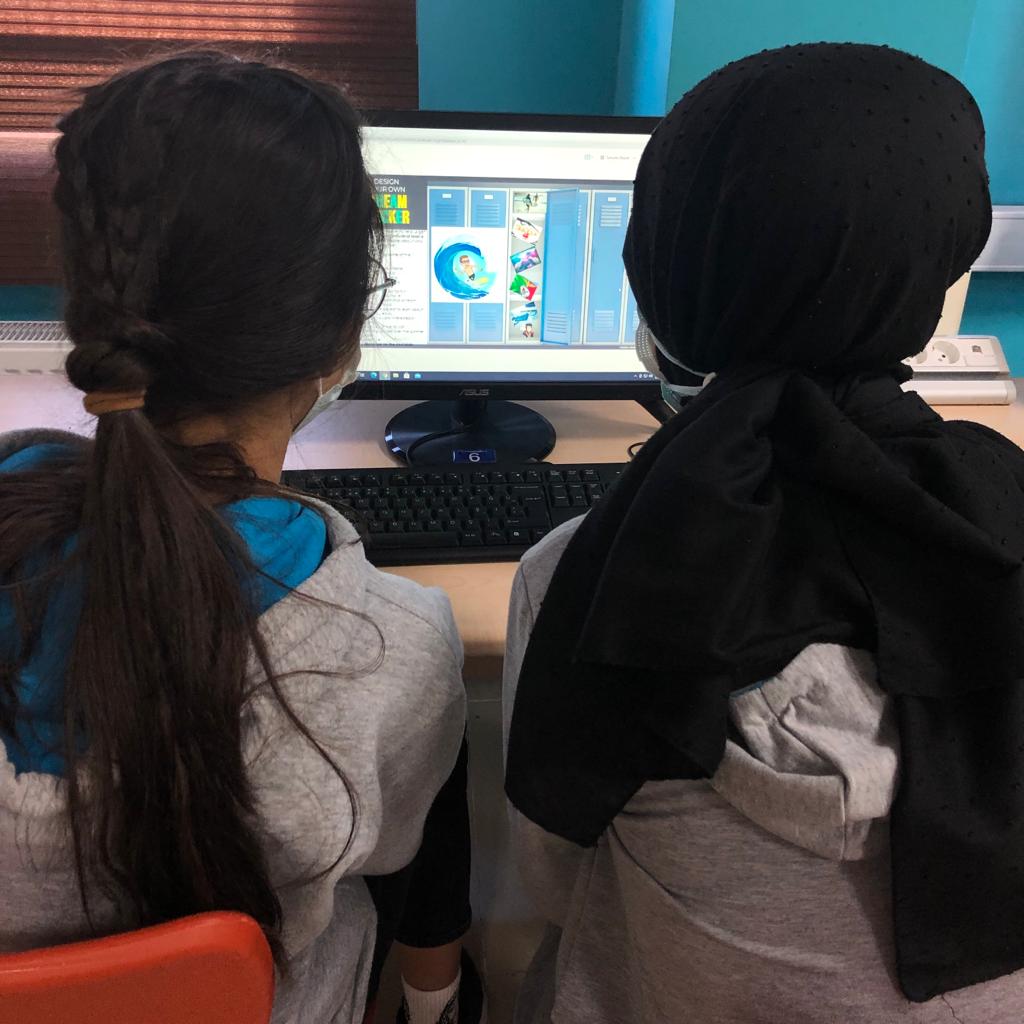 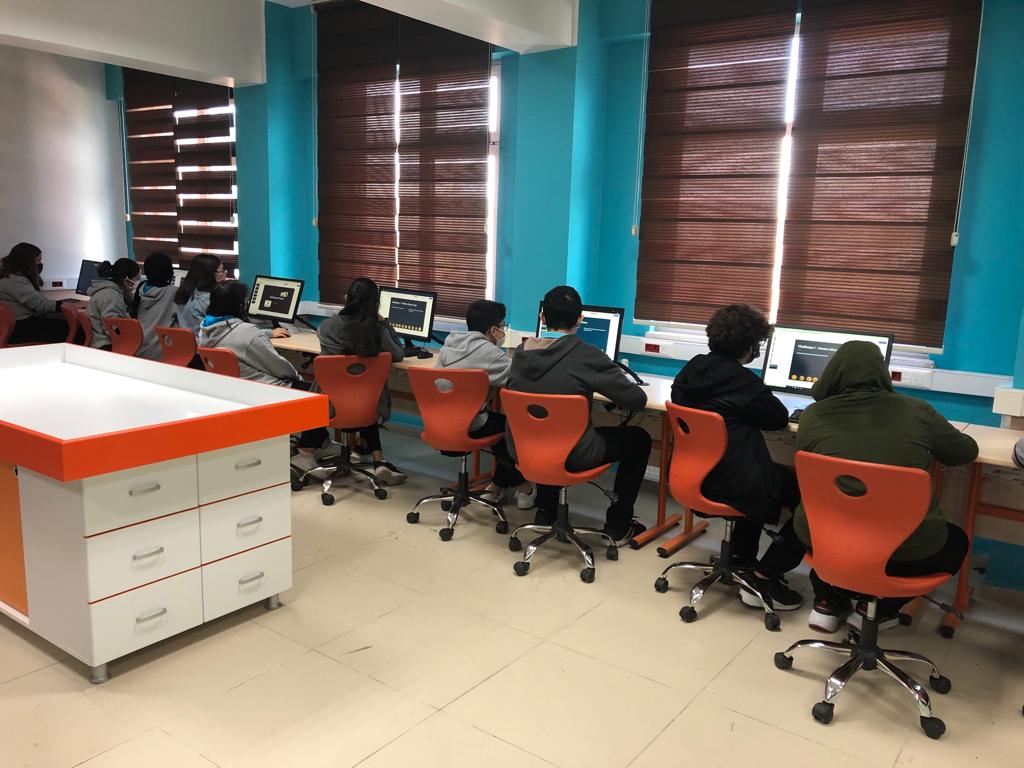 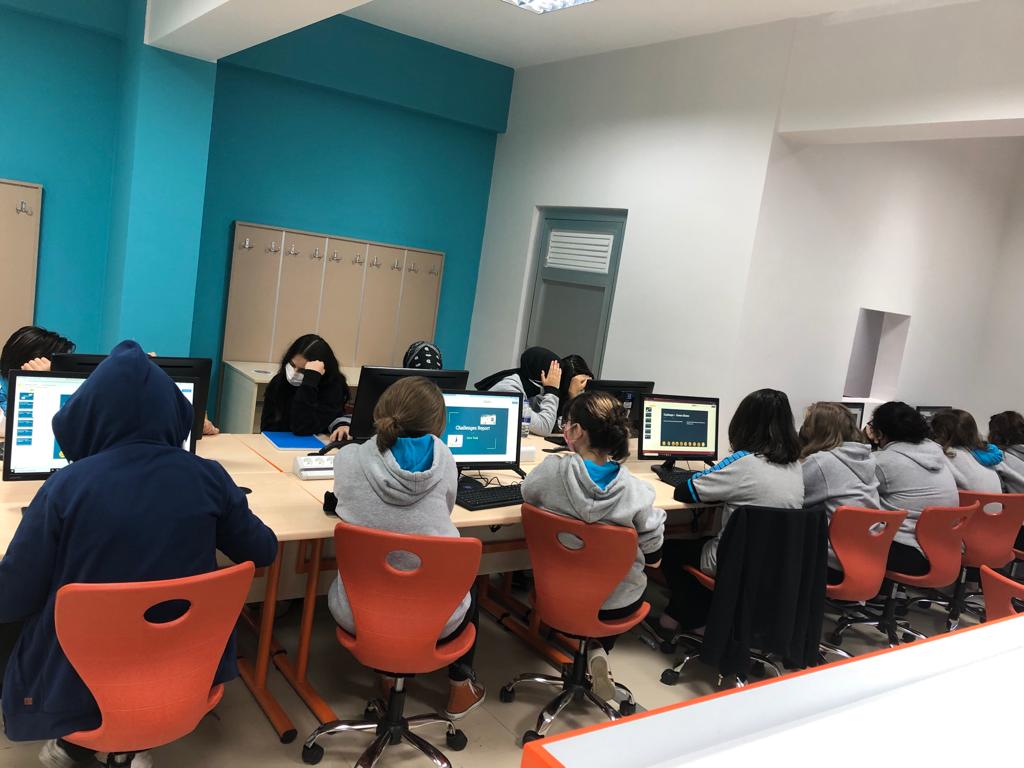 EVIDENCES
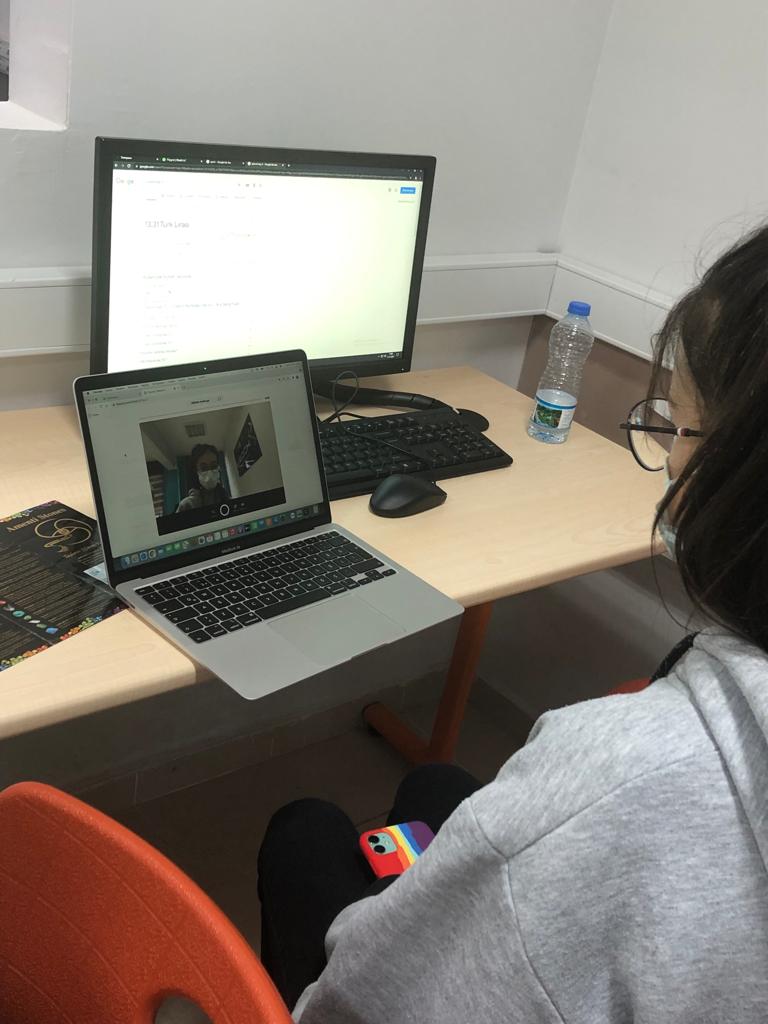 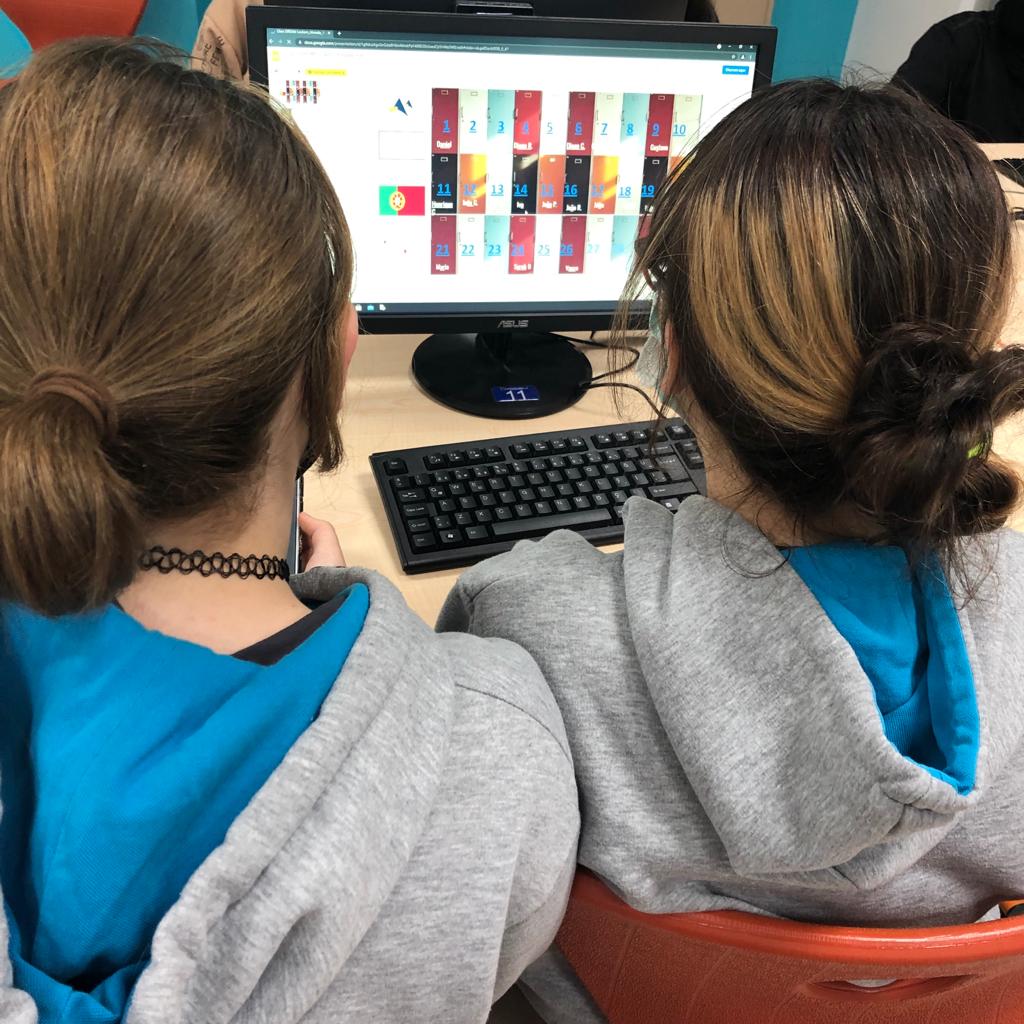 Use the next slide to assess yourself and explain it by writing a paragraph.
Place the star in the right box.
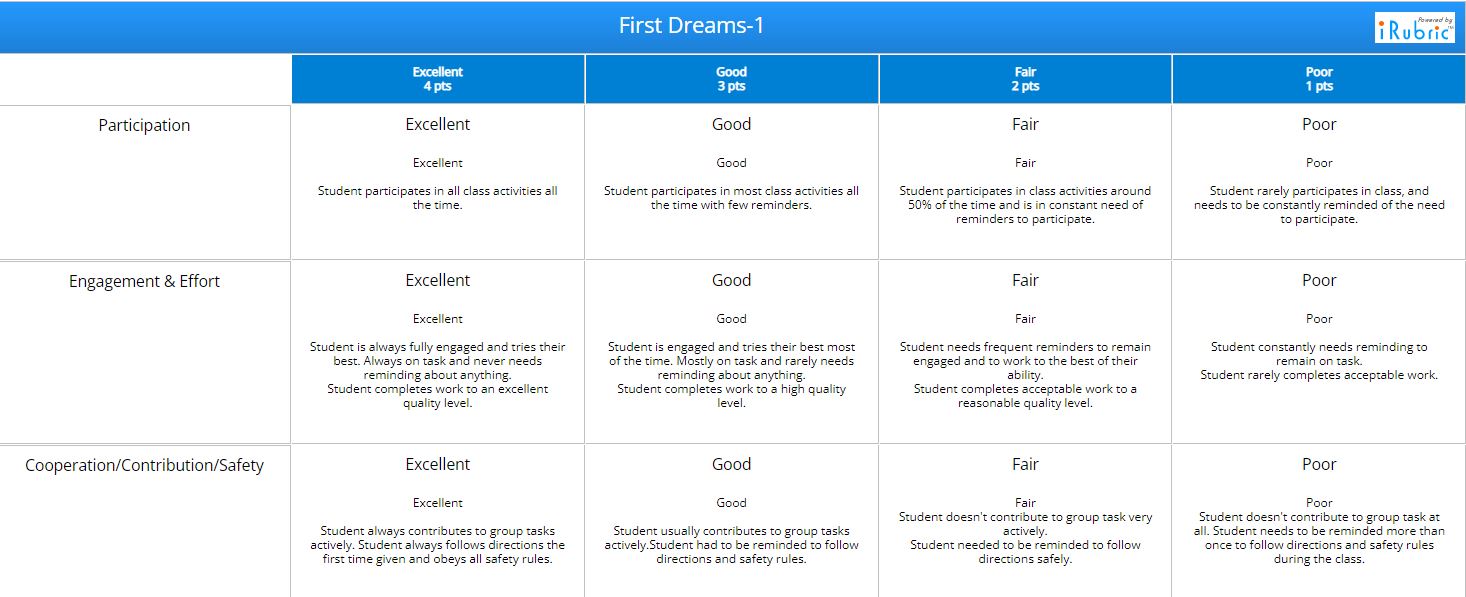 Move the star to the right box!!!!
Reflection & Badge
How confident do you feel using TwinSpace? What can you say about your participation, engagement and effort, contribution and cooperation? Think about the rubric in the previous page.
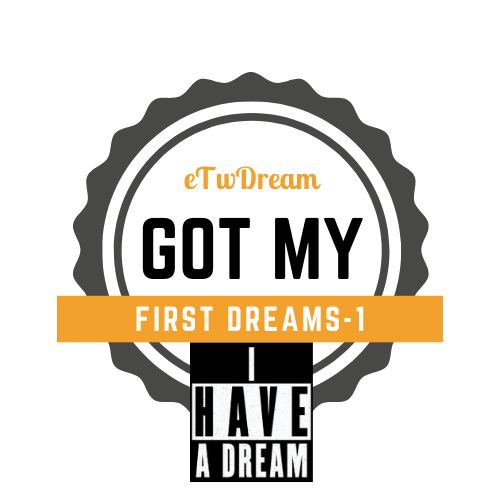 It was a lot of fun to do such an activity with my friends. I think it was a productive event and it was nice to meet new people.
Get and download your badge HERE